Obyvateľstvo
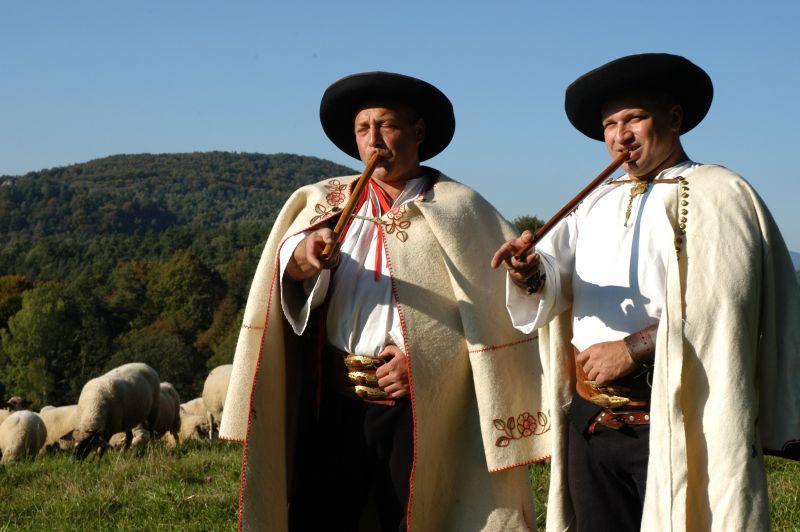 súčasný počet a štruktúra obyvateľstva je výsledkom dlhodobého vývoja
   ( vojny, udalosti, choroby, sťahovanie,   prírodné podmienky, )
Počet obyvateľov:  cca 5,4 milióna
 celkový počet obyvateľstva dosahuje dlhodobo kladné hodnoty
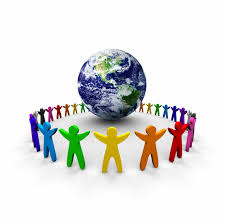 1. Prirodzený pohyb obyvateľstva
- rozdiel medzi narodenými a zomretými 
- pôrodnosť = udáva počet narodených detí na 1000 obyv.

- najvyššia pôrodnosť = Orava, Kysuce
- najnižšia pôrodnosť = Z a J SR

- úmrtnosť = udáva počet mŕtvych na 1000 obyv,
- najnižšia úmrtnosť = S Slovenska
- najvyššia úmrtnosť = J Slovenska

- SR dosahuje od roku 2004 prirodzený prírastok
2. Mechanický pohyb obyvateľstva = Migrácia
- rozdiel medzi prisťahovanými a vysťahovanými
- na SR prevláda prisťahovalectvo
- v minulosti = vysťahovalectvo počas 2.sv. vojny, za prácou...
Rozmiestnenie obyvateľstva  = nerovnomerné ( prírodné podmienky)
priemerná hustota zaľudnenia 
=110 obyv/km²
najhustejšie osídlené - mestá, nížiny, kotliny
najmenej osídlené - pohoria
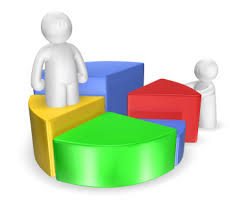 Vekové zloženie obyvateľstva:
 - v minulosti prevládal počet obyv. v predproduktívnom veku (do 15 r)
- v súčasnosti:
najviac = produktívny vek ( 15 - 59 ženy, 15 - 61 muži)
                     
najmenej = predproduktívny vek ( 0 - 14 r)
                     
postupný rast = poproduktívny vek ( 60 - a viac)

- priemerný vek = 38, 7 rokov
- postupné zvyšovanie priemerného veku
Národnostné zloženie obyvateľstva:
- prevláda Slovenská národnosť
- národnostné menšiny : J - Maďari, V - Ukrajinci, Rómovia ( Spiš, Gemer, Šariš),
                                   Česi, Poliaci, Rusíni,,,
Náboženské zloženie obyvateľstva:
- najmenej veriacich = Z Slovensko
- prevláda KRESŤANSTVO - Rímskokatolícke (v každej obci, najviac Orava, Kysuce)
                                    
   - Evanjelické (Liptov, Turiec, ...)
                                      
 - Gréckokatolíci ( Prešov, V. Slovenska)